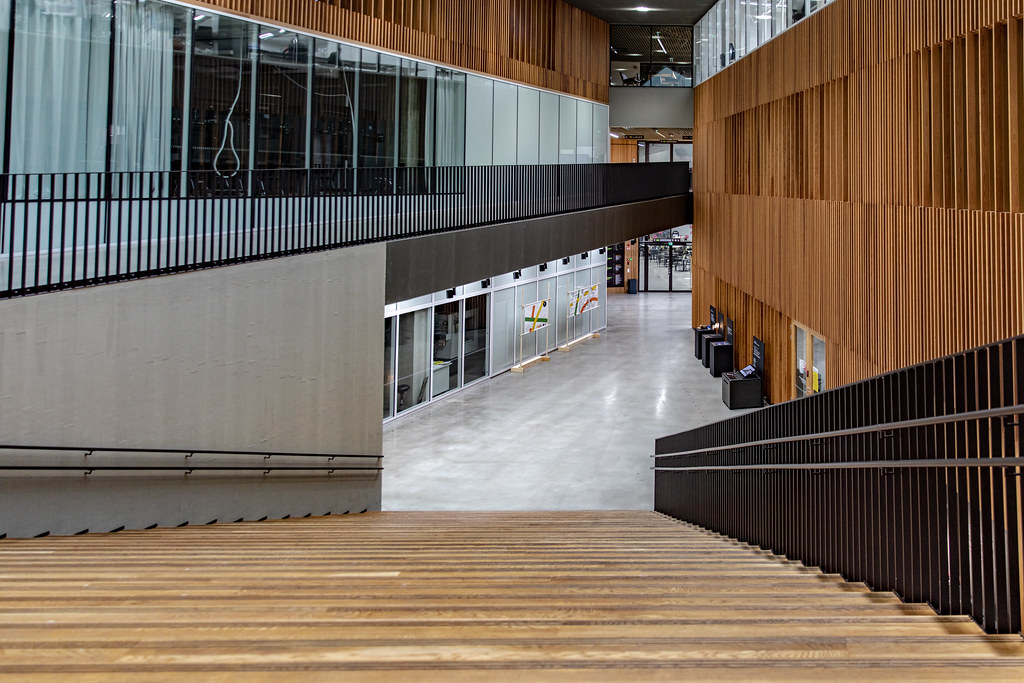 Hyvää huomenta!
Hyvää huomenta opettaja!
This Photo by Unknown Author is licensed under CC BY
Tänään/maanantaina 27.11.
Kotitehtävät
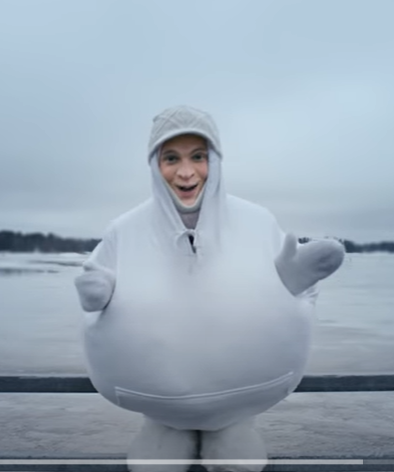 Minulla on pomppufiilis
Munamies - Pomppufiilis – YouTube
Minulla on… POSITIIVINEN
Minulla on suomalainen mies.
Sinulla on opiskelijakortti.
Hänellä on kurssikirja.
Meillä on uusi osoite.
Teillä on intensiivikurssi.
Heillä on kaunis koti.
Opiskelijalla on kaksi kissaa.
Danielilla on iso keittiö.
Minulla ei ole… NEGATIIVINEN
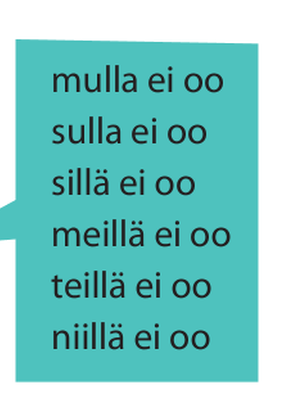 Minulla ei ole unkarilaista miestä.
Sinulla ei ole ajokorttia.
Hänellä ei ole kurssikirjaa.
Meillä ei ole uutta osoitetta.
Teillä ei ole intensiivikurssia.
Heillä ei ole uutta kotia.
Ystävällä ei ole kirjastokorttia.
Yeralla ei ole  lemmikkiä.
Onko sinulla….? /Onko sulla…?/Onks sulla…?Joo, minulla on/ mulla on sisko.             Ei, minulla ei ole/ mulla ei oo siskoa.
lemmikki
opiskelijakortti
kissa
auto
iso jääkaappi
ajokortti
vesipullo
puhelin
kirjastokortti
sisko
kalenteri
kurssikirja
kello
serkku
intensiivikurssi
läppäri
rasvatonta maitoa
alkoholitonta olutta
ruisleipää
- Onko sinulla kotona jääkaappi? 
- Valitettavasti minulla ei ole jääkaappia.
-Aijaa?! Harmin paikka.
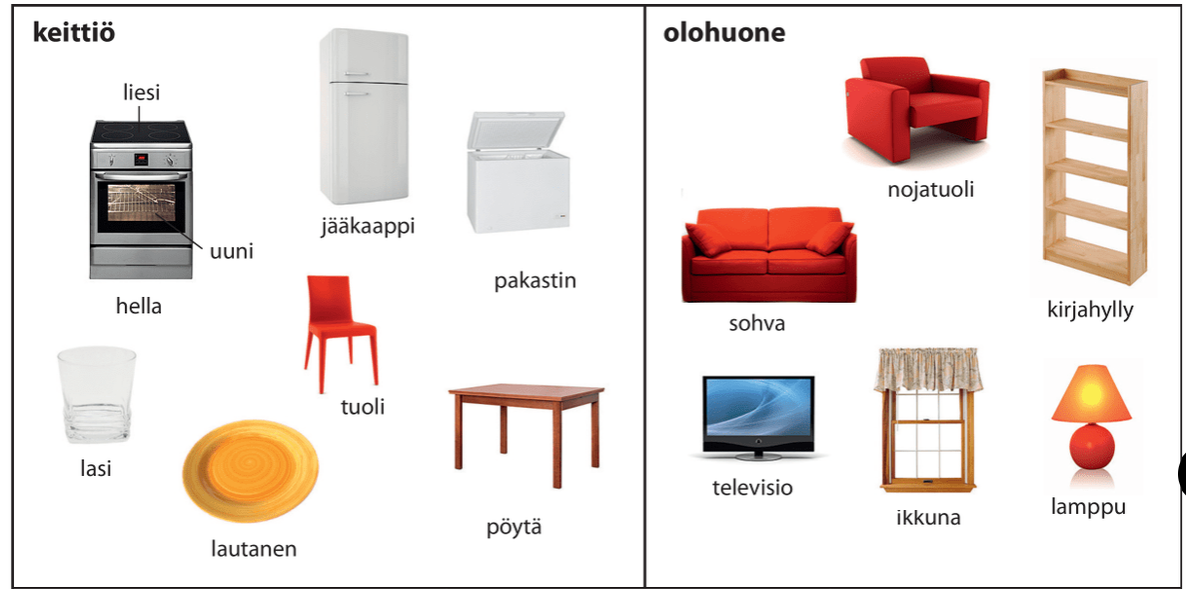 Onko sinulla kotona kaappi? 
- Totta kai/tietysti minulla/mull(a) on.
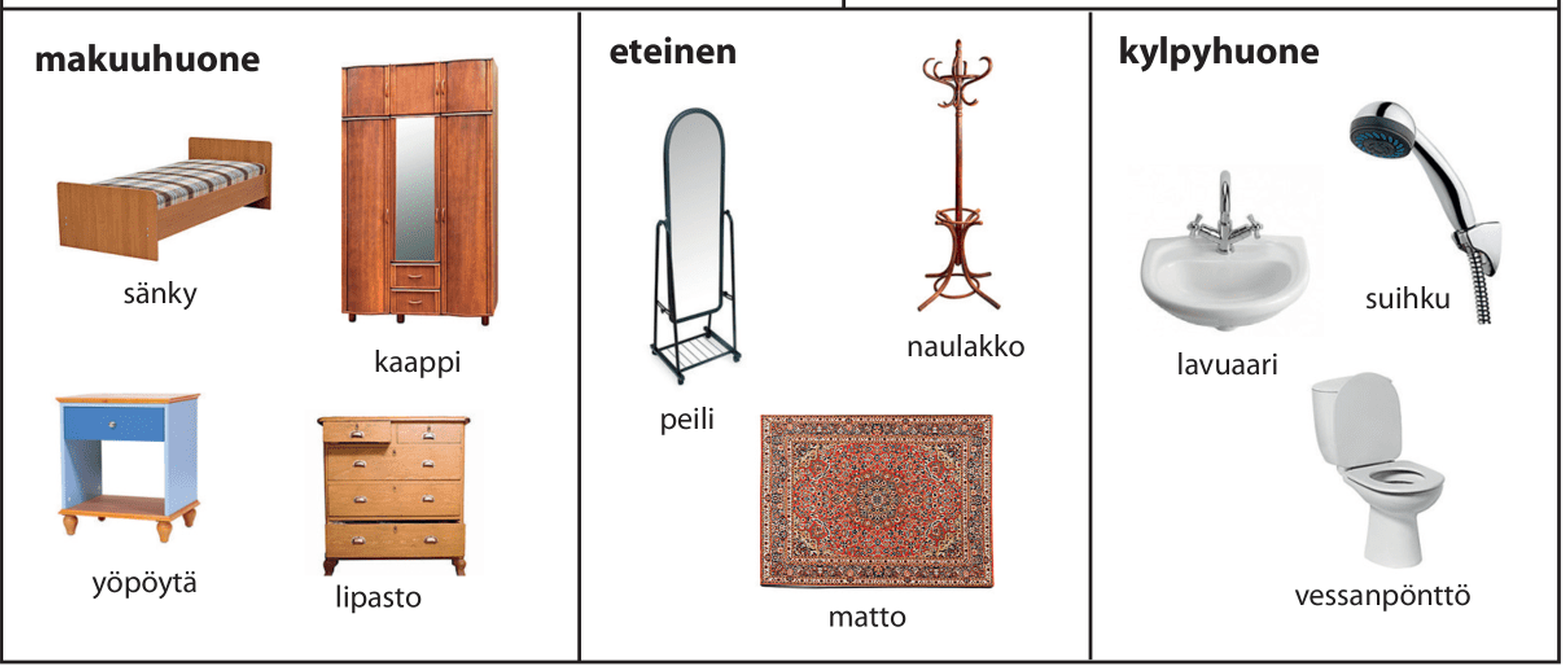 tumman
vaalean
Mikä on sinun lempiväri?  
Tykätä (4) + sta / pitää + sta
Minä tykkään / pidän sinusta
Sinä tykkäät / pidät pizzasta
Hän tykkää kahvista
Me pidämme / tykkäämme vihreästä
Te pidätte mustasta / Te tykkäätte mustasta
He pitävät / tykkäävät suomesta 
Keittiössä on pöytä
HISSI, tyyny, peitto, herätyskello, matto
liukuportaat
Parityö: harjoitus 2 (s.75)
Kurssitehtävä: TEKSTI 2 (20%)
dedis = deadline on torstaina 30.11.MyCourses (detailed instructions): Teksti 2, palautus 30.11.
Missä asut?Asun kerrostalossa.
Montako huonetta sinulla on?Minulla on 1 huone. Asun yksiössä.Minulla on 2 huonetta. Asun kaksiossa.Minulla on 3 huonetta. Asun kolmiossa.
KPL 5 (s.73)
Lue teksti parisi kanssa.

Etsi ainakin 
      (at least) 
14 paikkaa.
Missä?
Look for all the words that answer the question “MISSÄ?”

The endings?

Why do we use different endings? 
    The rule?
Asun Espoossa, Suomessa. Olen töissä Aalto-yliopistossa. 
Aamulla odotan bussia bussipysäkillä. Istun bussissa ja sitten metrossa. Matka kestää noin kaksikymmentäviisi minuuttia. 
Iltapäivällä tai illalla olen metroasemalla. Istun metrossa noin kaksi minuuttia, sitten olen Tapiolassa. Istun bussissa ja jään pois Puistokadulla Matinkylässä.
Käyn joskus kaupassa illalla ja viikonloppuna käymme joskus perheen kanssa torilla Helsingissä.
Tavallisesti olemme kotona viikonloppuna.
Missä? (-ssa/-ssä, -lla/-llä)
L-MISSÄ
S-missä
Olen pysäkillä.
Olen metroasemalla.
Olen kirjakaupassa.
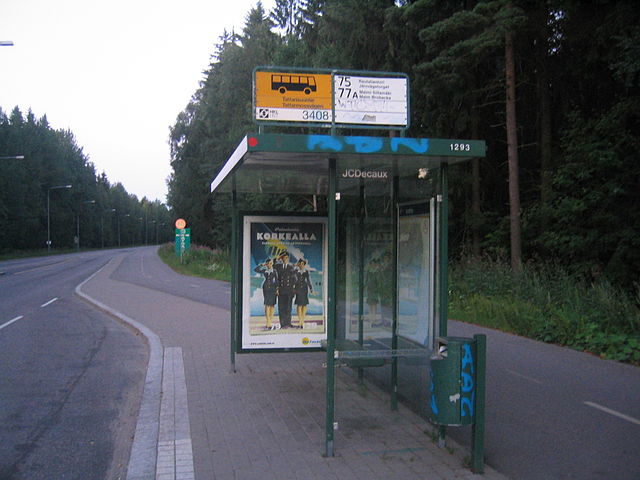 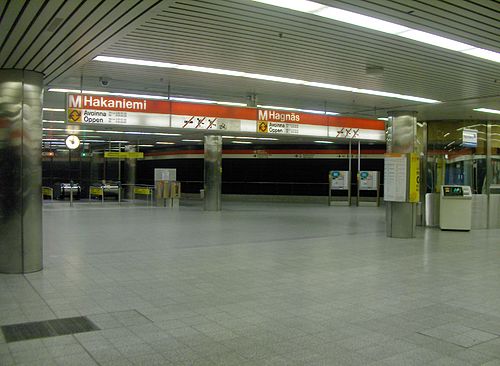 KPT –change (vaihtelu)
Milloin?
Millaisia muutoksia?
(kirjassa s.83-84)
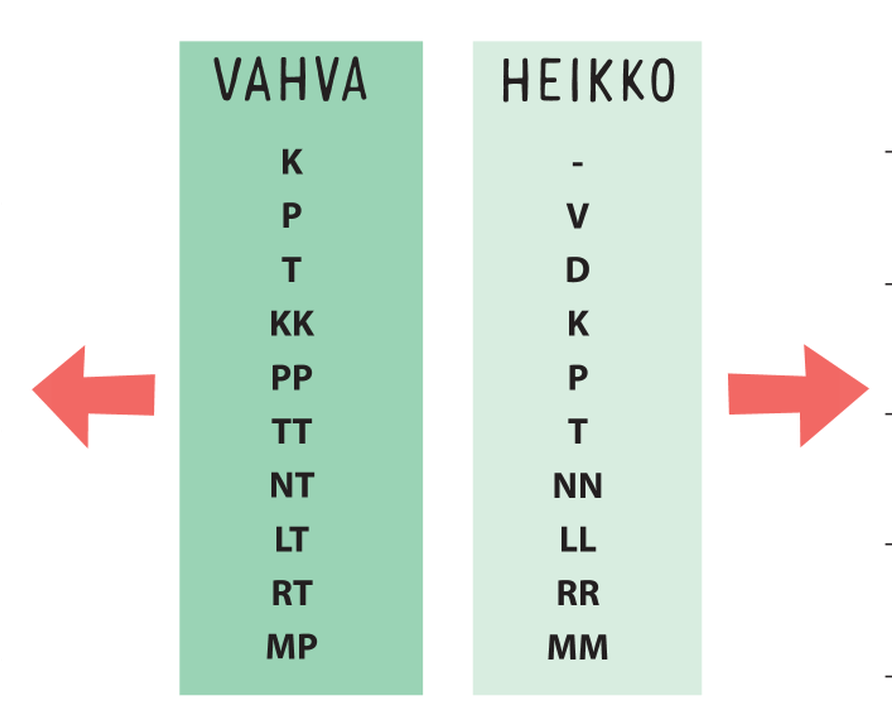 leipä - leivässä
pöytä – pöydällä
laukku – laukussa
kuppi - kupissa
Tee sanoista lauseet.
MINÄ – OLLA – KIRJASTO
KIRJA – OLLA – HYLLY
MATTO – OLLA – LATTIA
LUISA – JUODA – KAHVI – KAHVILA
MINÄ – ASUA – KERROSTALO
ME – OPISKELLA – SUOMEA – KURSSI
OPETTAJA– OLLA – ISO – KAUPPA
ME – KATSOA – TELKKARI - SOHVA
Missä?
Gladys opiskelee suomea. Hän on …
Shawn ostaa kirjan. Hän on …
Nikolas ostaa ruokaa. Hän on …
Daniel juo siideriä. Hän on …
Isabel ei syö kotona. Hän syö …
Narat katsoo telkkaria. Hän on …
Abhiteg nukkuu. Hän on …
Kotona/At homeKirjassa/ in the book
Kotitehtävä 1: kirjan tehtävät

You will find these in MyCourses.
Kotona/At homeMyCourses
Kotitehtävä 2-5: 
KPT –change (ristikko/crosswords)
Existential structure
Adjektiivit (värit/colours)
Mun koti(video)
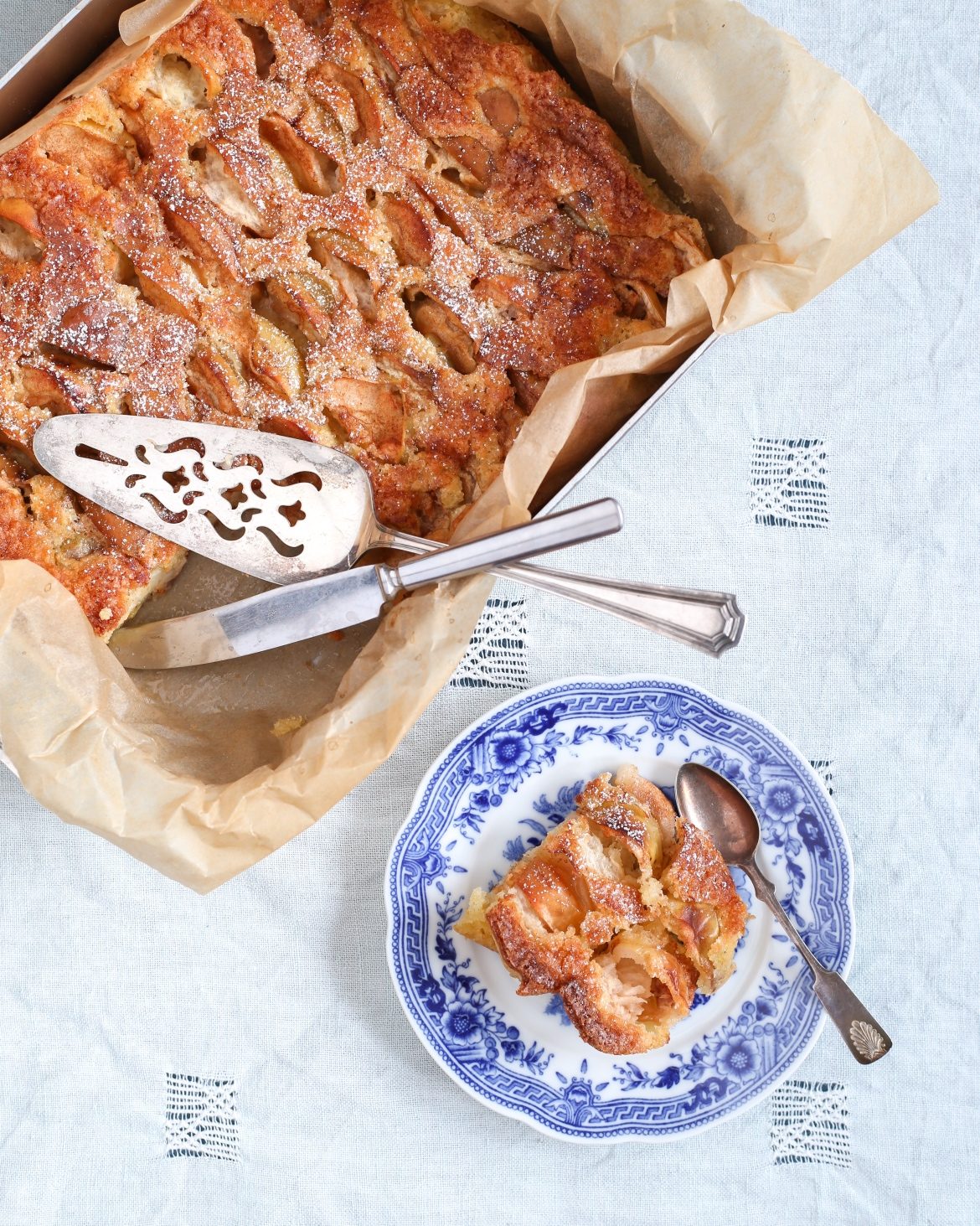 Nähdään taas torstaina!
Hyvää päivänjatkoa!